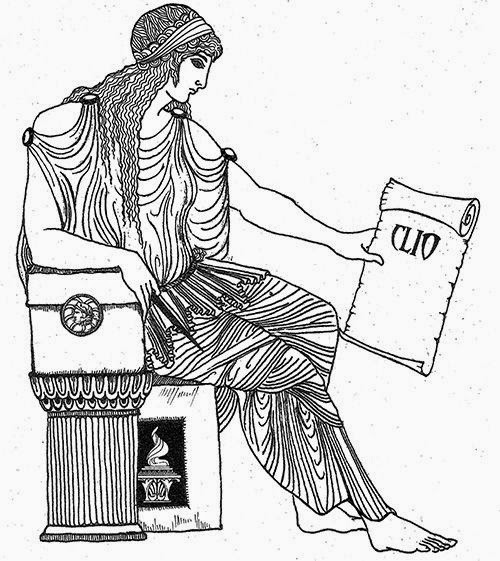 Історична психологія
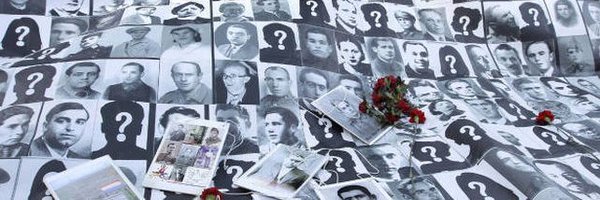 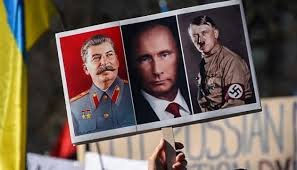 Особистість у соціальному просторі.
Харизматичний лідер у дисфункціональному суспільстві
Історія як інструмент політичних маніпуляцій
Психологія народів. 
Трансгенераційна історична травма 
Трансфер «історичної провини», комплекс жертви
Психологія диктатури
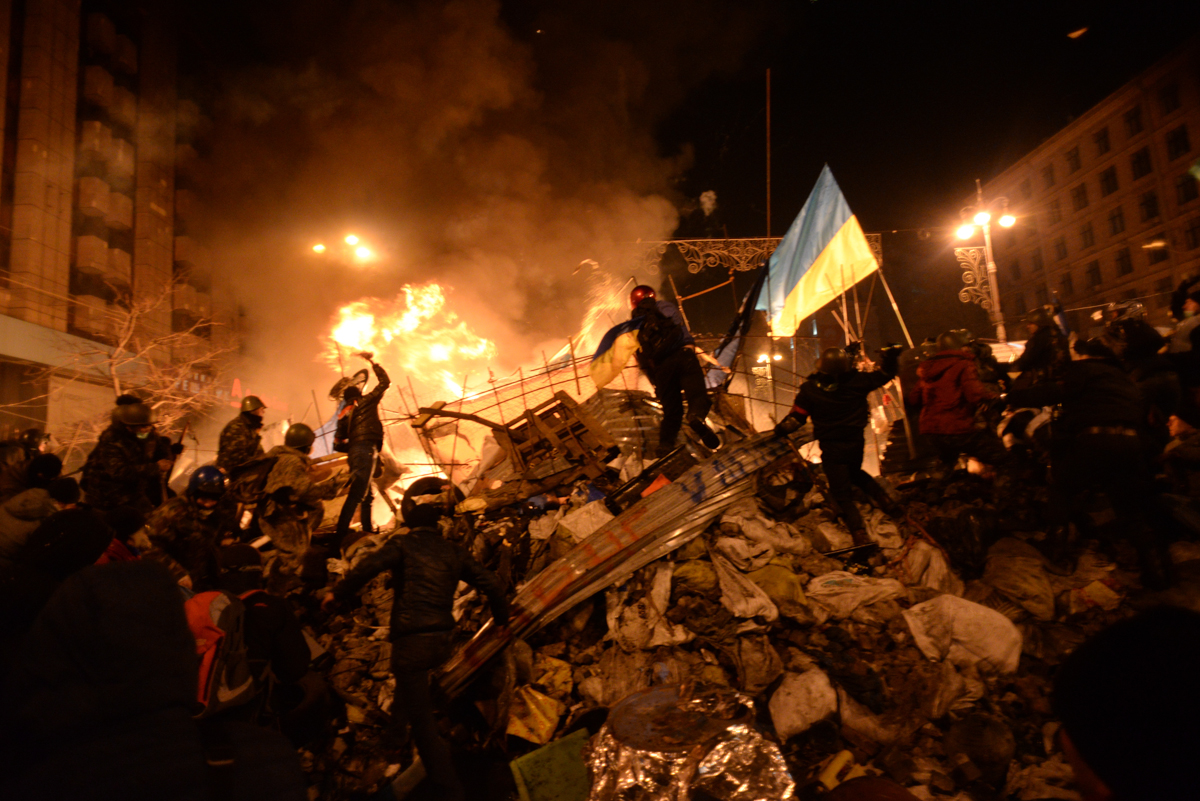 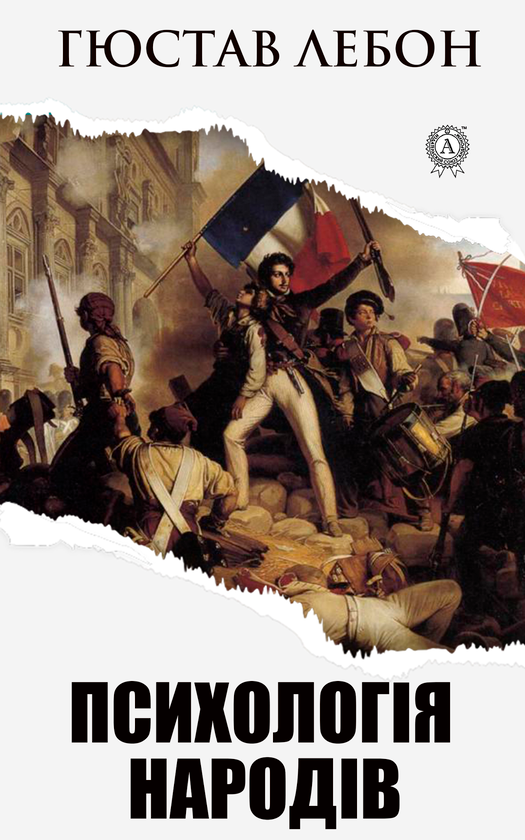 Історична психологія
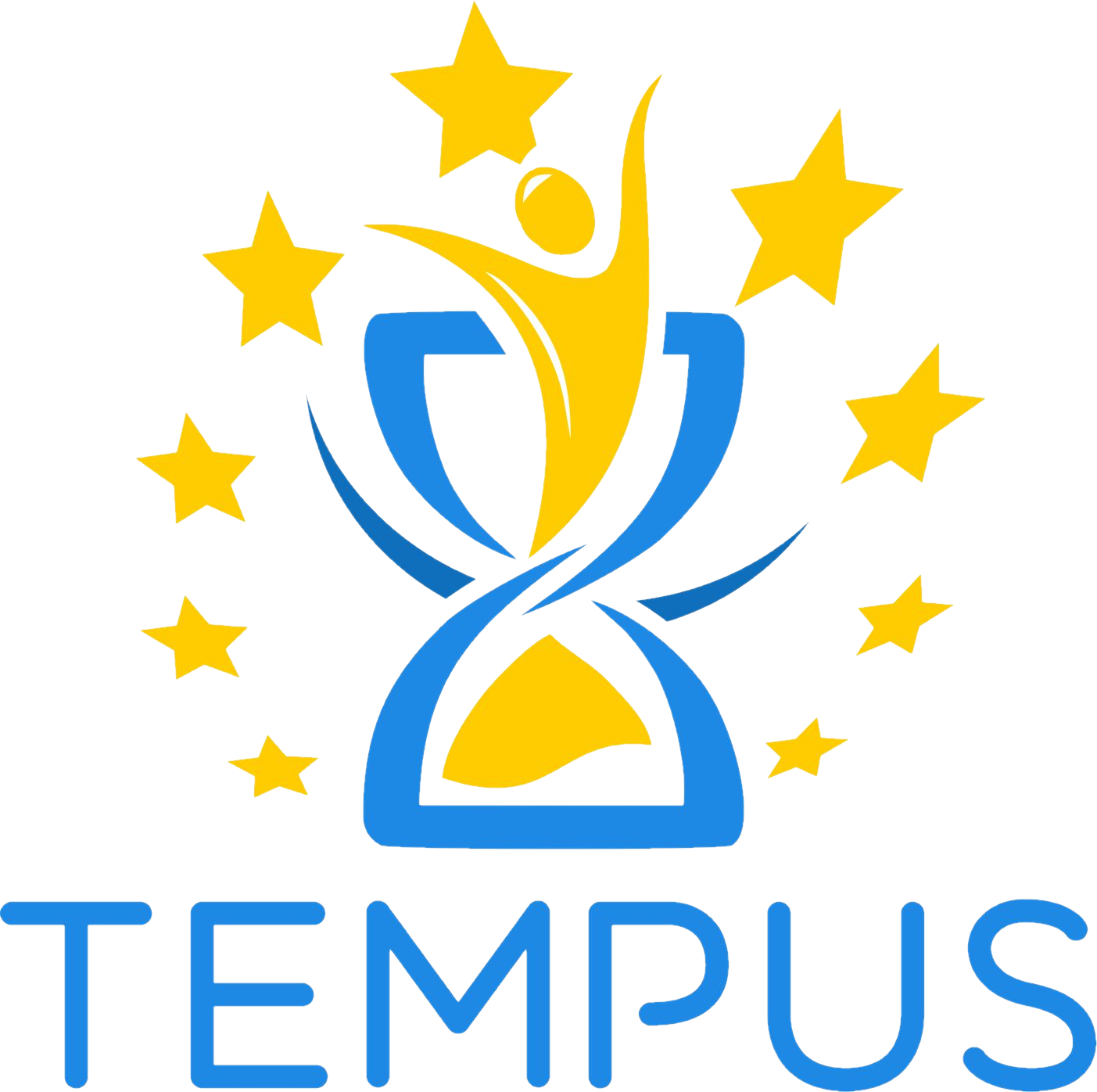 Як накопичити бали?
Есе: 
20 балів
Модуль 4: 10 балів
Проєкт: 
20 балів
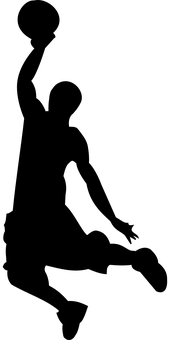 Відвідуй заняття;
Готуйся до дискусій;
Бери активну участь у дебатах; 
Виконуй практичні завдання;
Підготуй груповий заліковий проєкт;
Напиши есе
Груповий заліковий проєкт
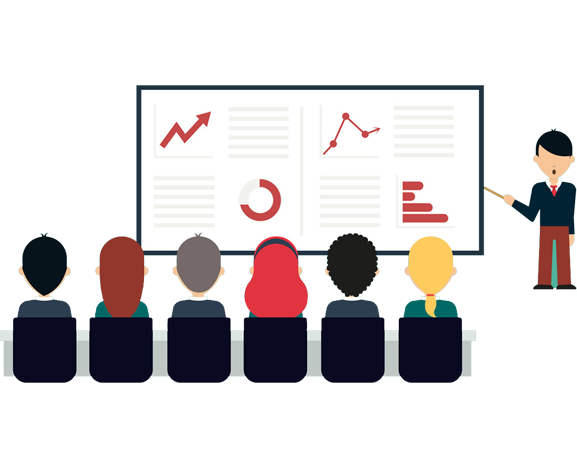 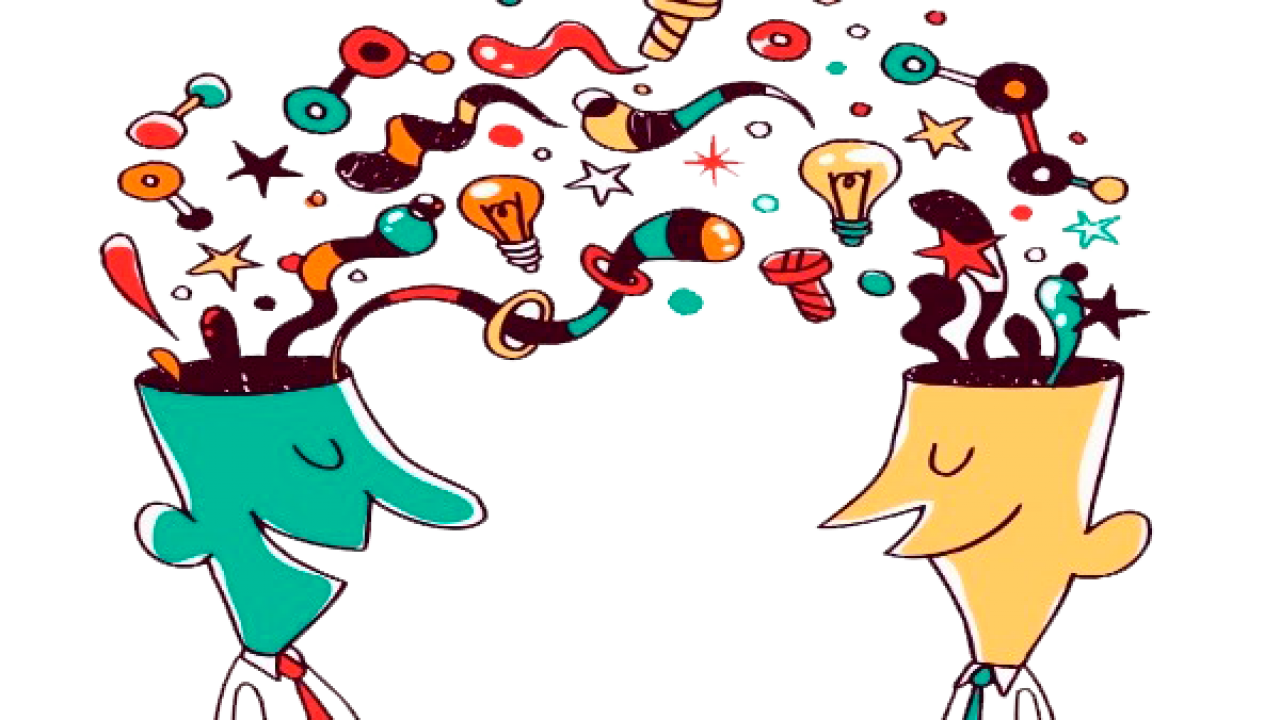 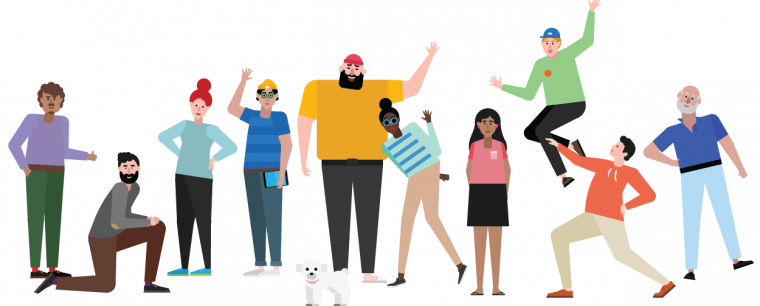 ЗАХИСТ ПРОЕКТУ